МКҚК «Мичурин сәбилер балабақшасы»Тәрбиеші:Сарсенова Асемгуль ТемиртасовнаЖоба тақырыбы: «Ауылым туған жерім!»
Мақсаты:  Балаларды өз ауылының мәдениетін,тарихын, даңқы шыққан қаһармандарын білуге шақыру , Бойларына мейірімділік, достық , бауырмалдық сезімдерін дарыту .
Мичурин ауылы Ертіс өзенінің жағалауында
  орналасқан.
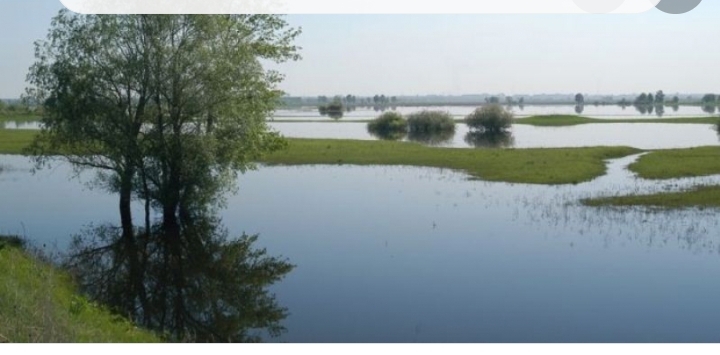 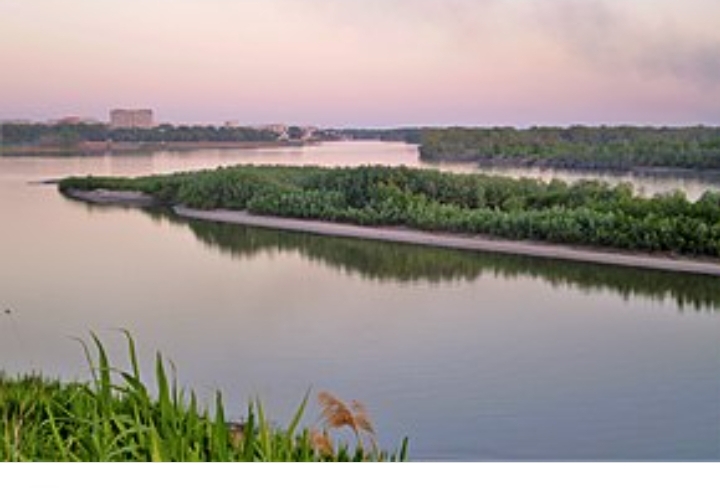 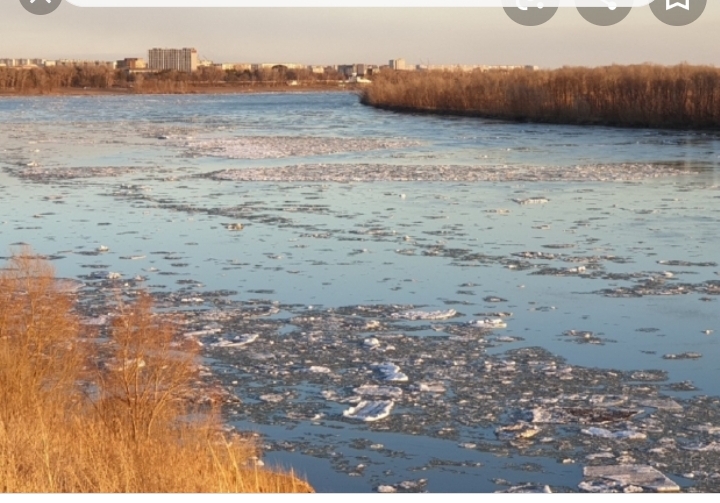 Ертіс өзенінен егін егістік жерлерге су өткізіп, канал жүргізілуде.
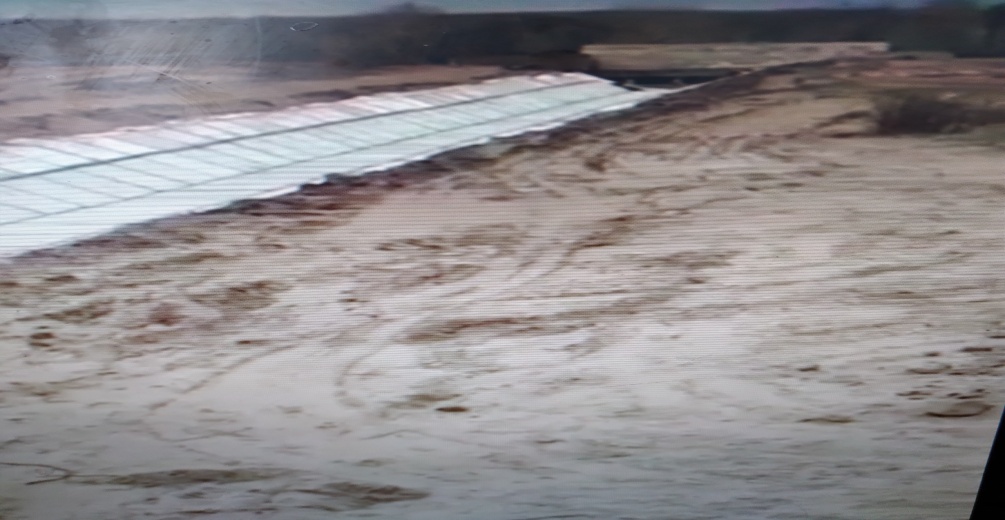 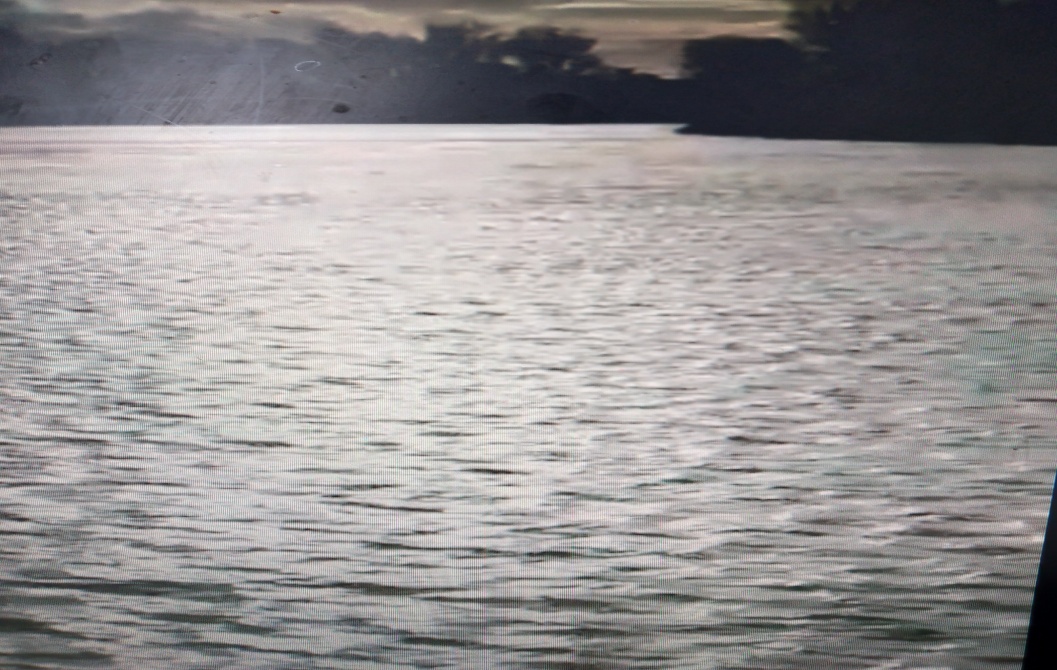 Сурет Тақырыбы:  “Біздің ауыл”Мақсаты: Балалардың шығармашылық қаблеттерін арттыру,сурет салуға қызығушылығын ояту.
Балалармен шығармашылық жұмыс. Өз ауылындағы үйлердің  суретін салды.
Біздің ауыл
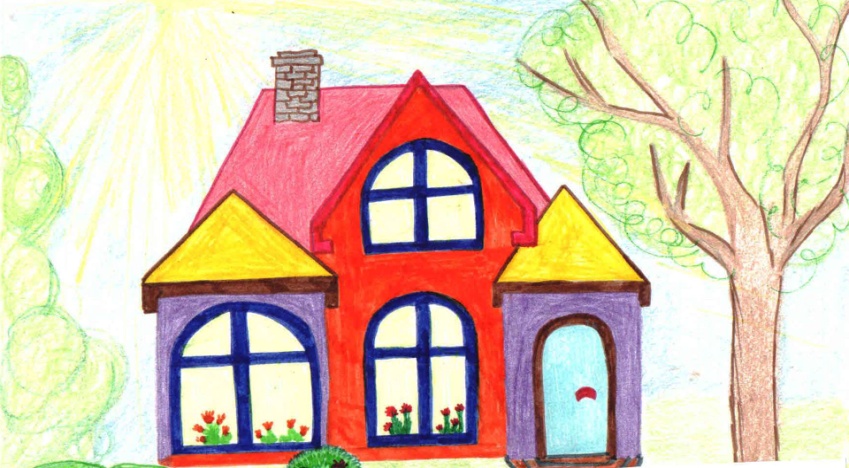 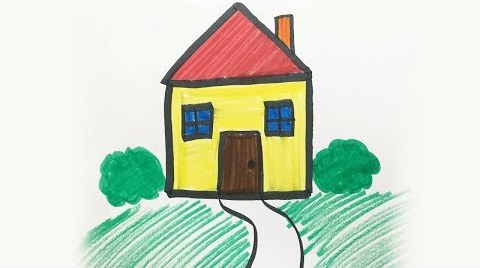 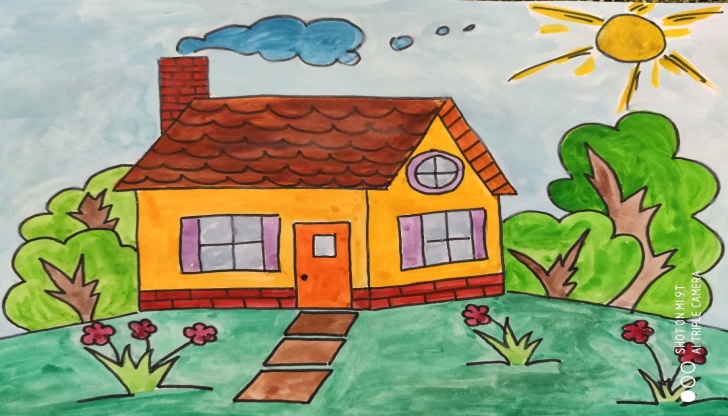 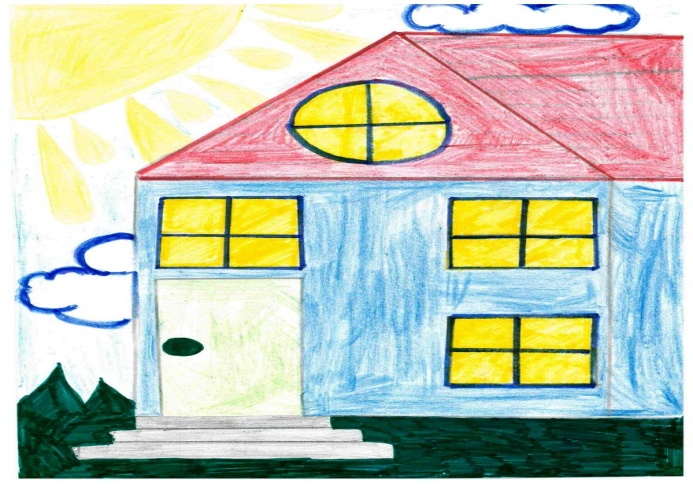 Ауыл ардагерлері
Жапсыу
Тақырыбы: Менің көшем
Мақсаты: шығармашылықпен жұмыс жасауға, пішіндерді қыйып қағаз бетіне орналастыруға үйрету. Қайшымен жұмыс жасау ережесін сақтап, бірігіп жұмыс жасауды үйрету.
Менің көшем
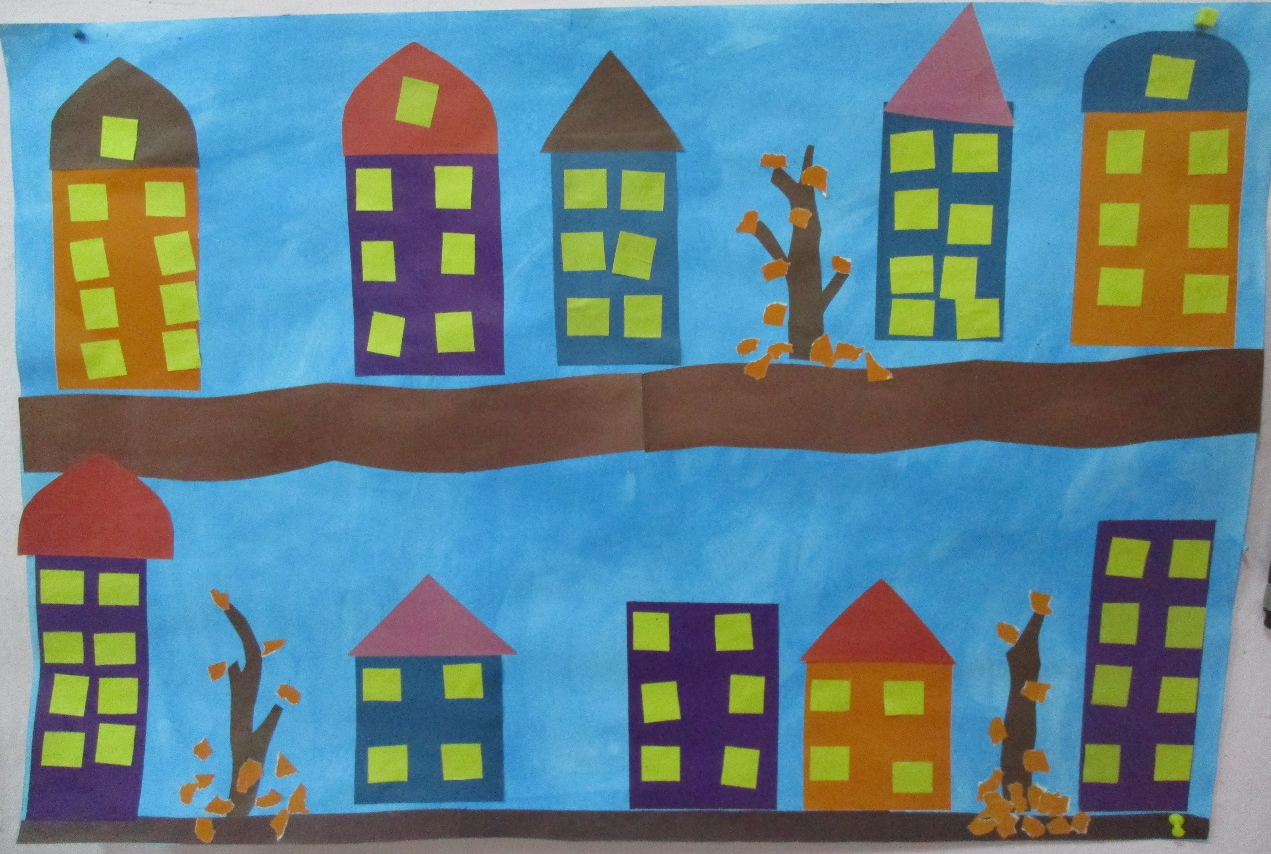 Мичурин сәбилер бақшасы
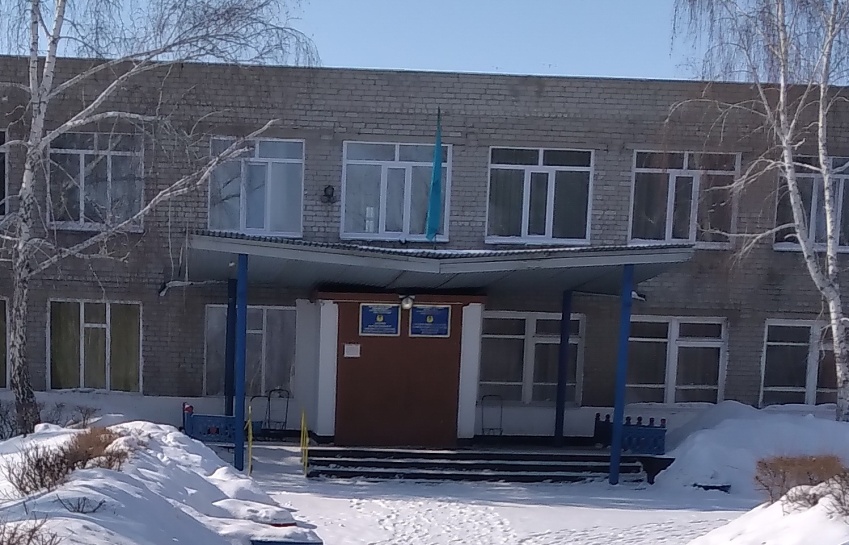 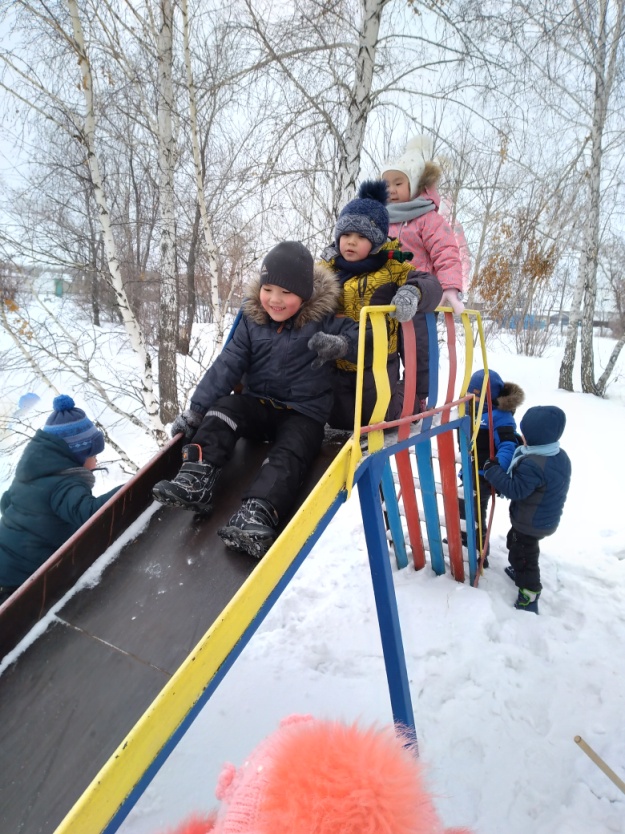 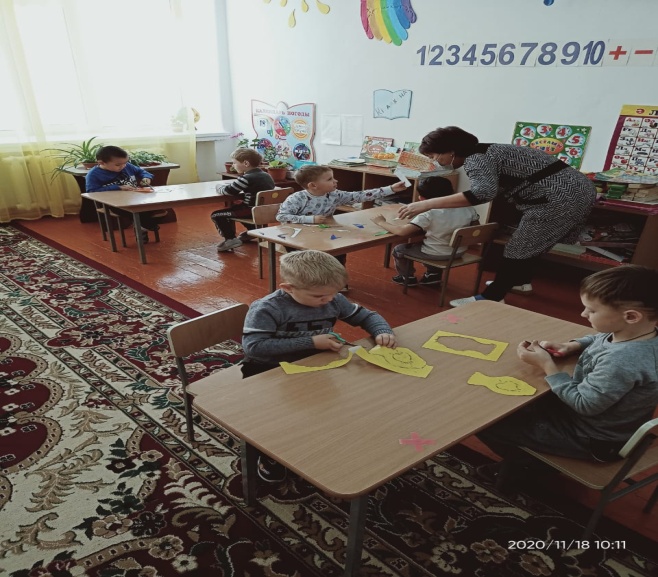 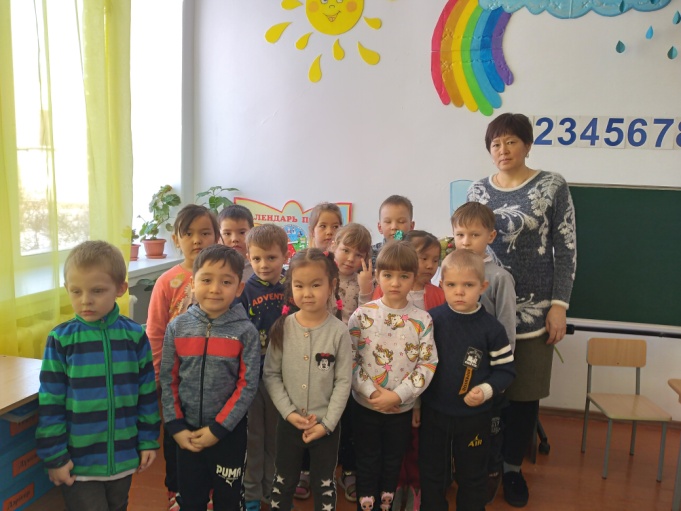 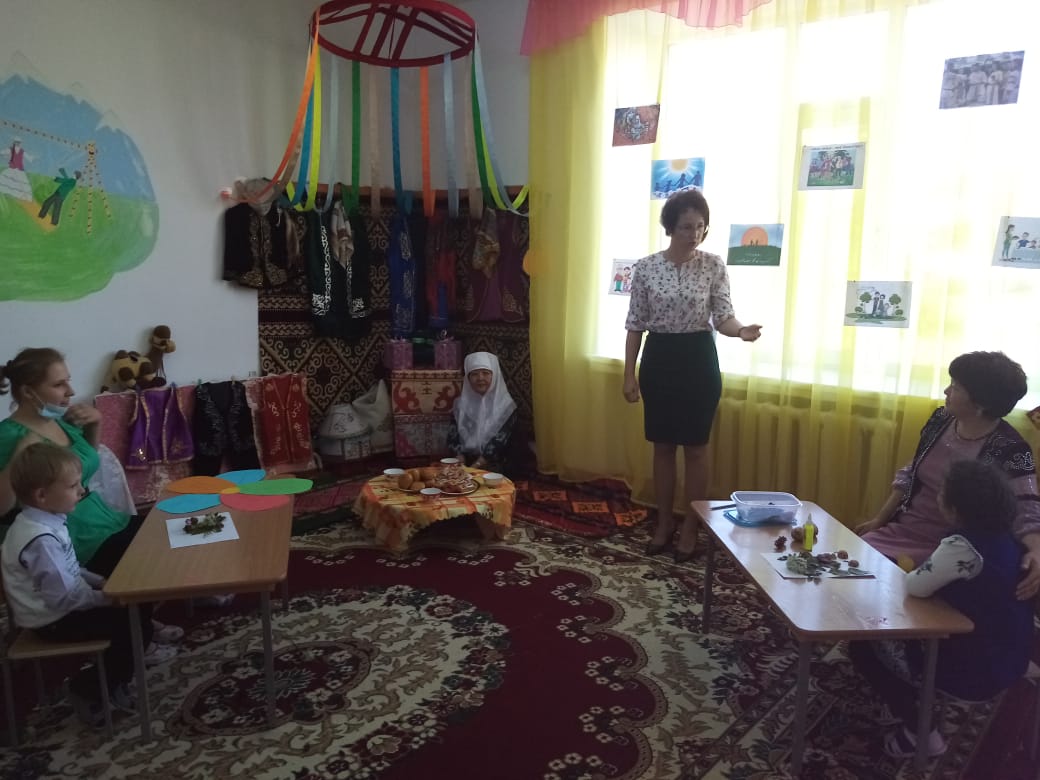 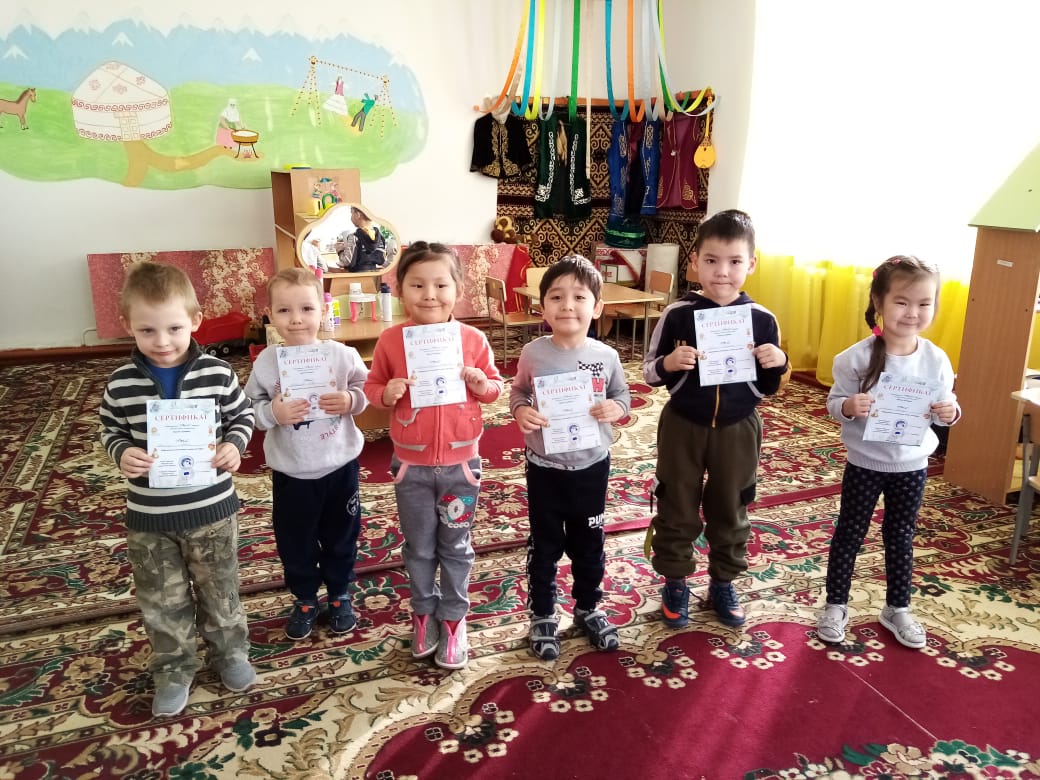 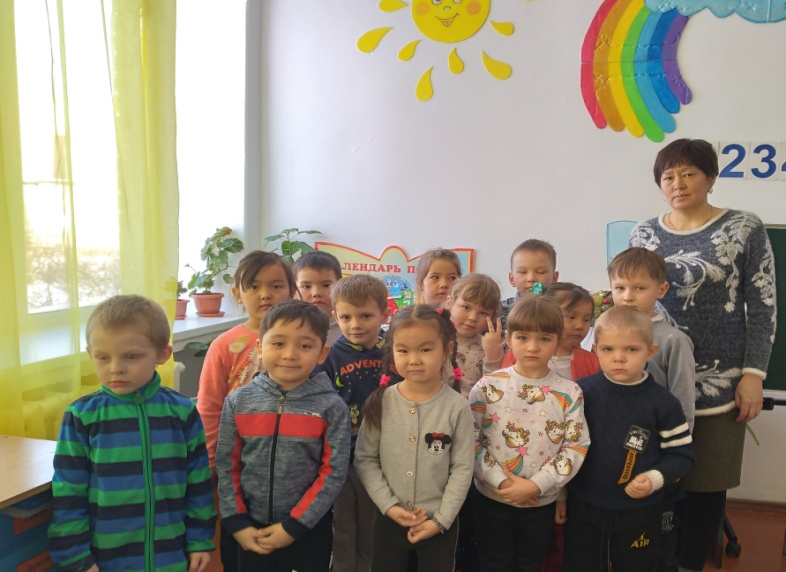 Макет “Менің ауылымның ғимараттары”
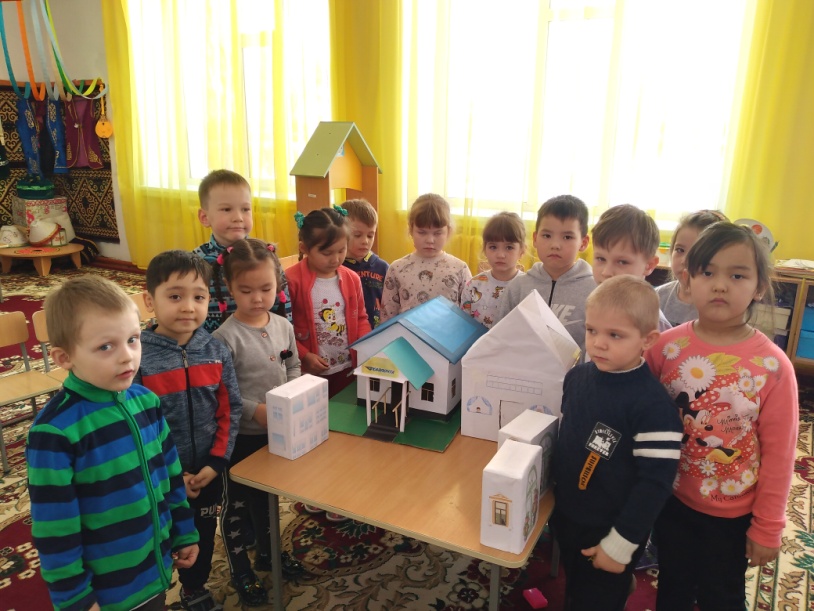 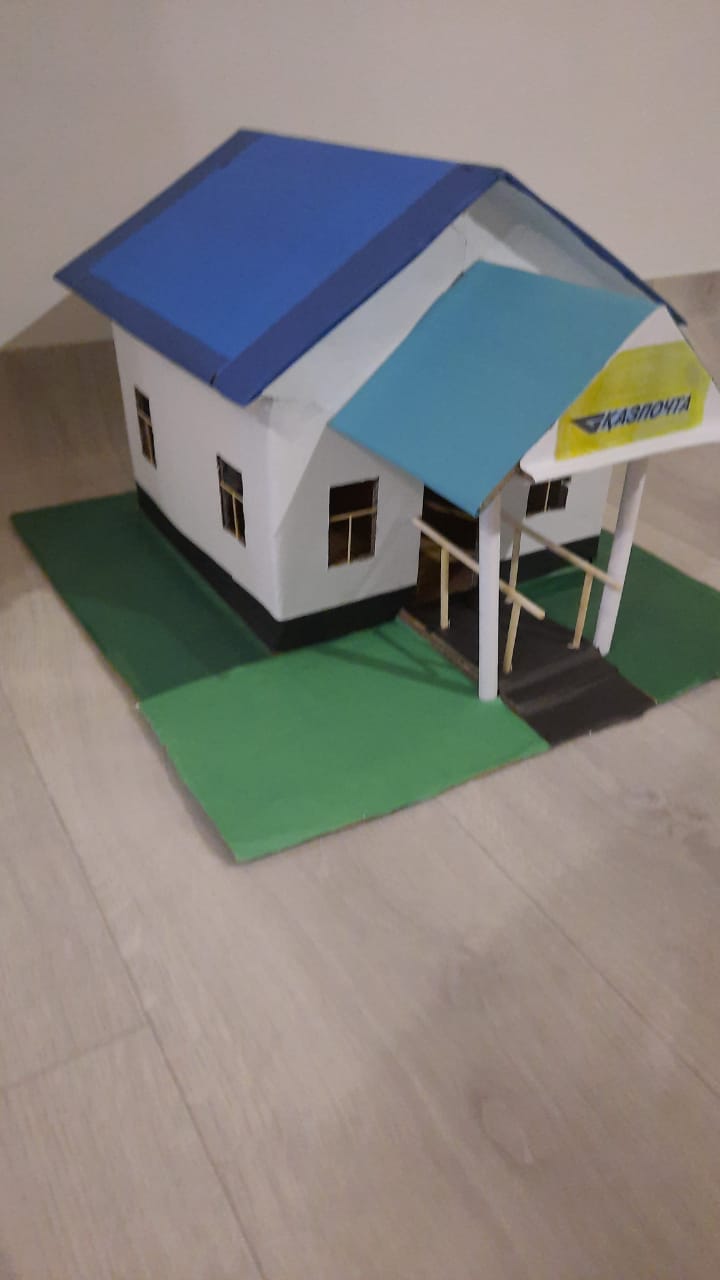 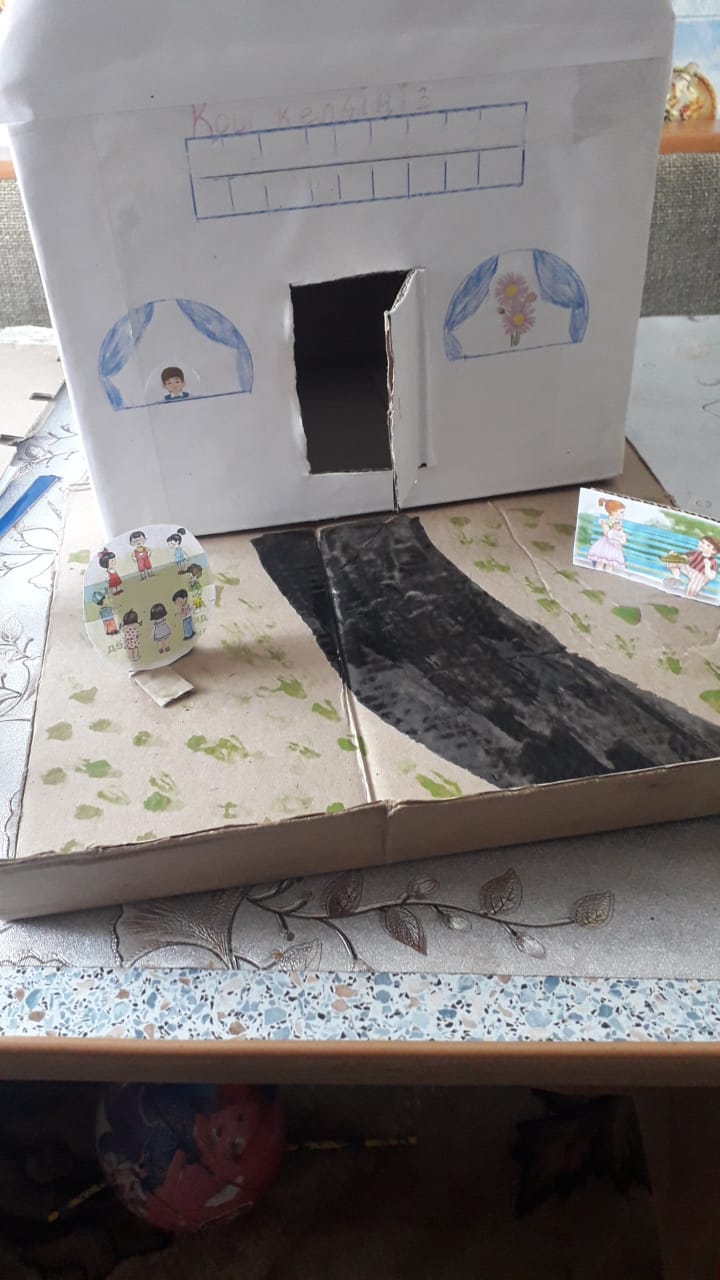 Емхана
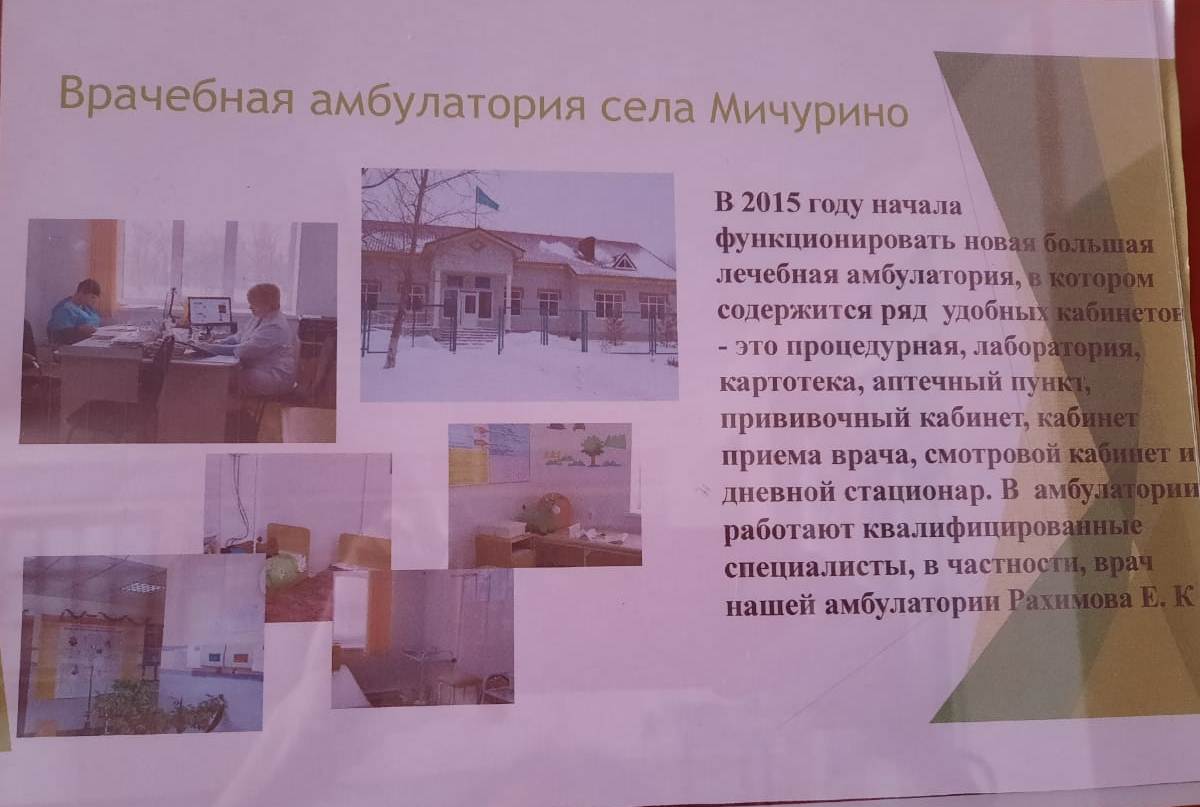 Мектеп
Ауыл дүкендері
“Балдаурен” балалардың демалыс орталығы
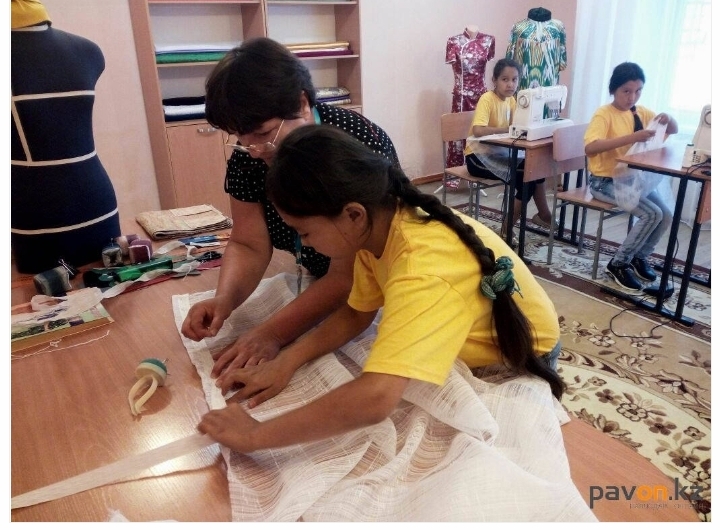 Жүйке ауруының емханасы
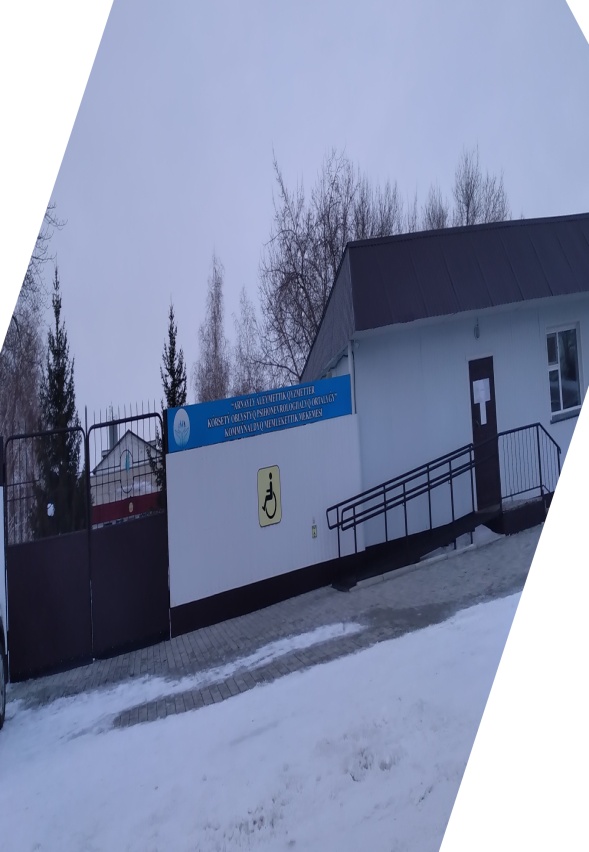 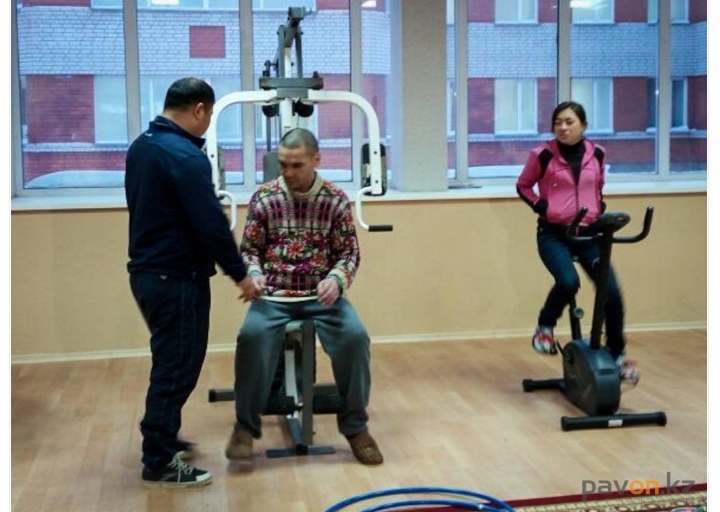 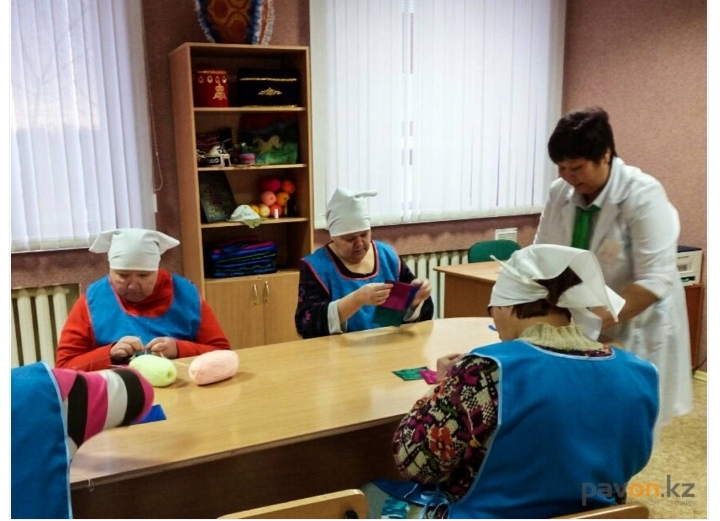 Ауыл шаруашылығы
Мүсіндеу
Тақырыбы: Менің үйім
 
Мақсаты: Ермексазбен жұмыс жасау дағдыларын,шығармашылығын арттыру.
Менің үйім
Ата-аналармен жұмыс
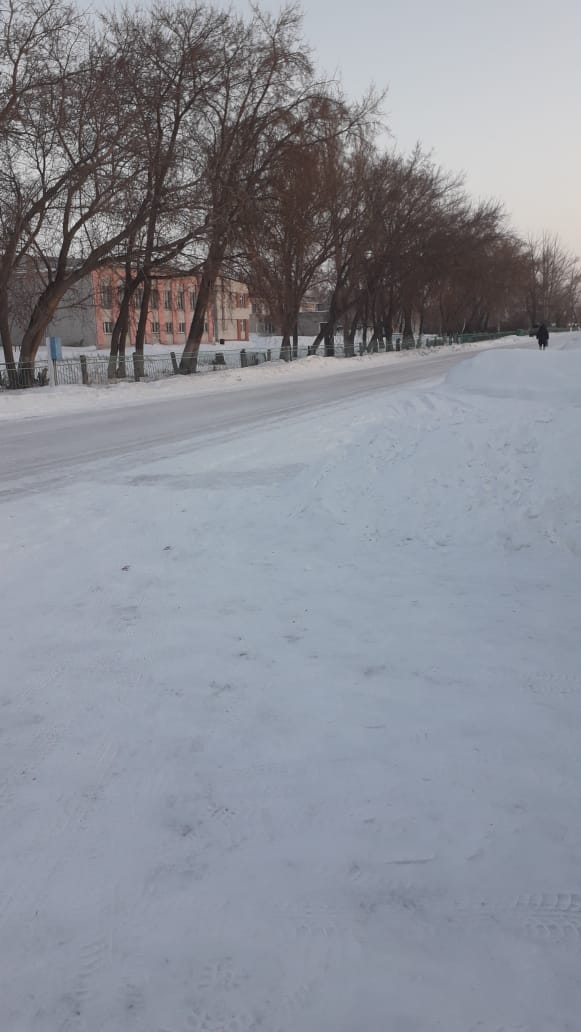 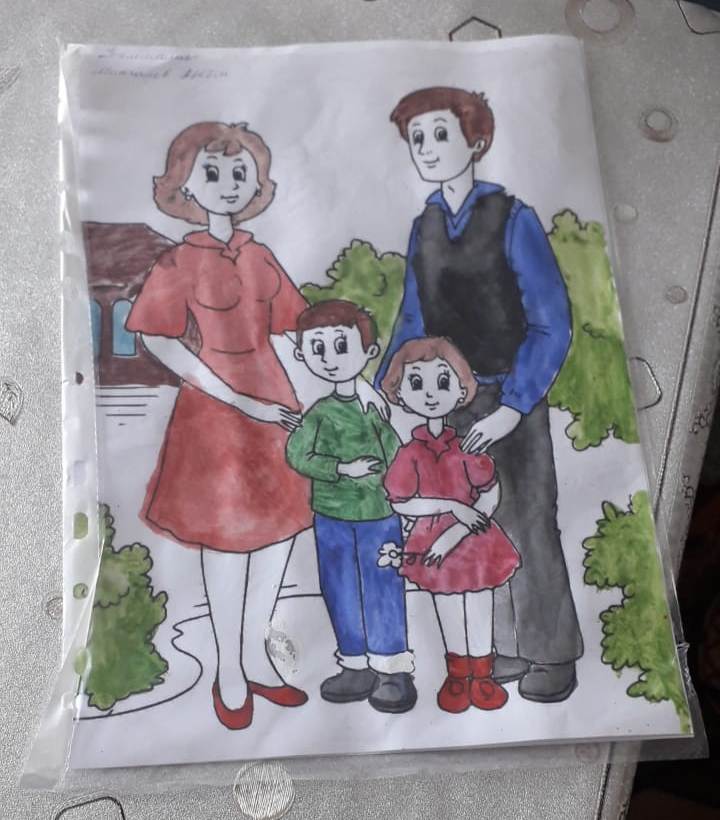 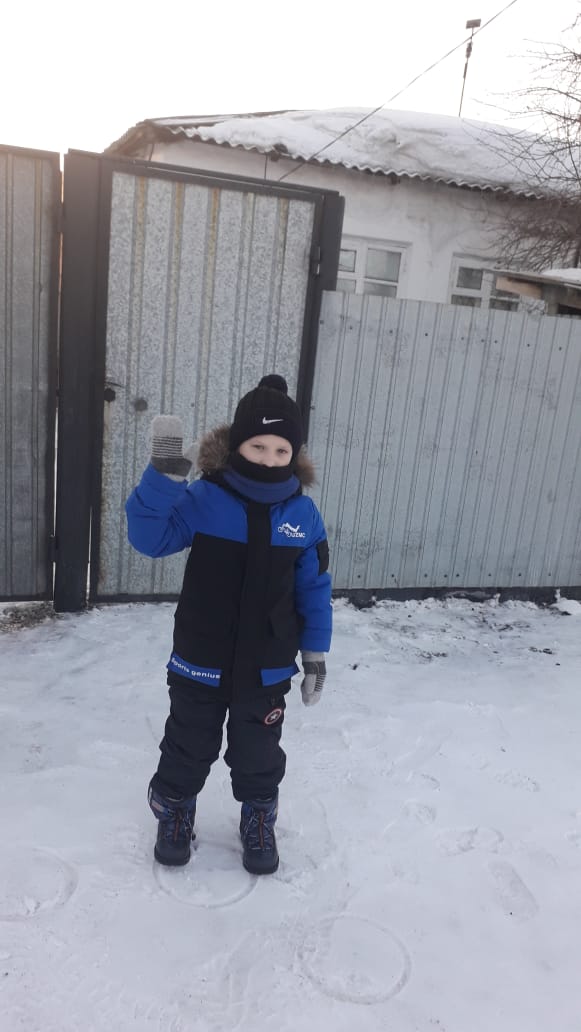 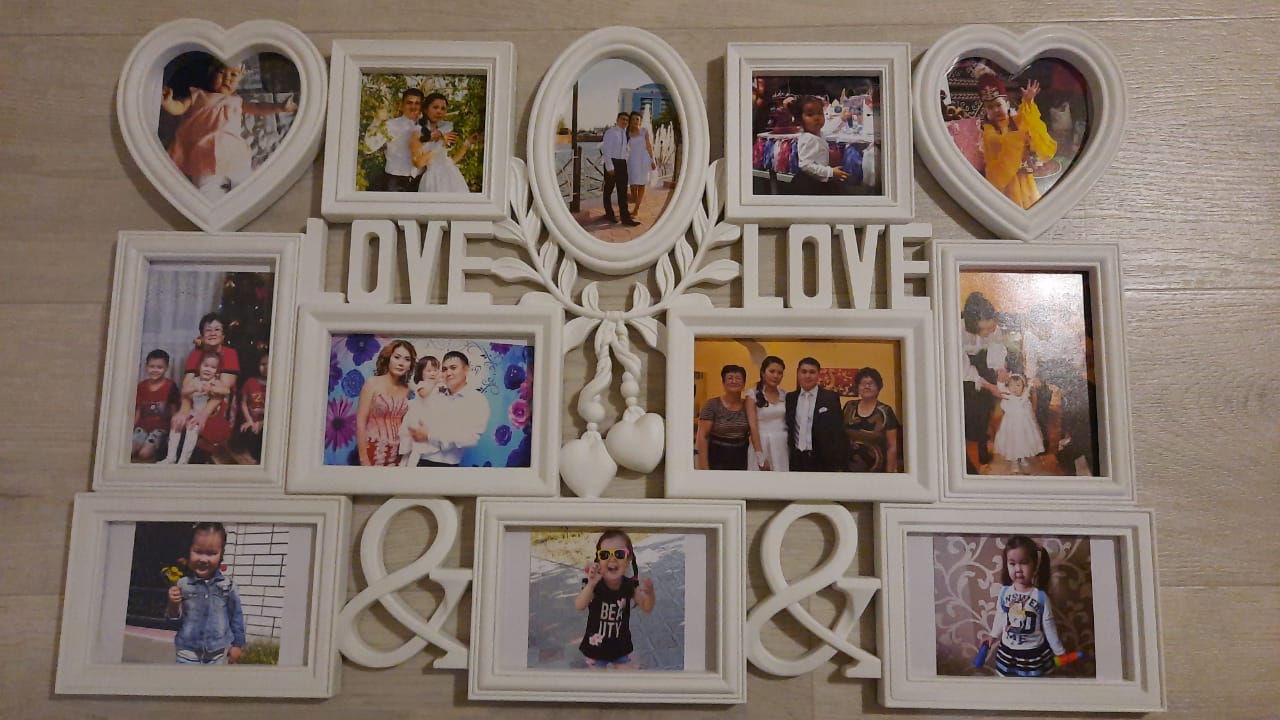 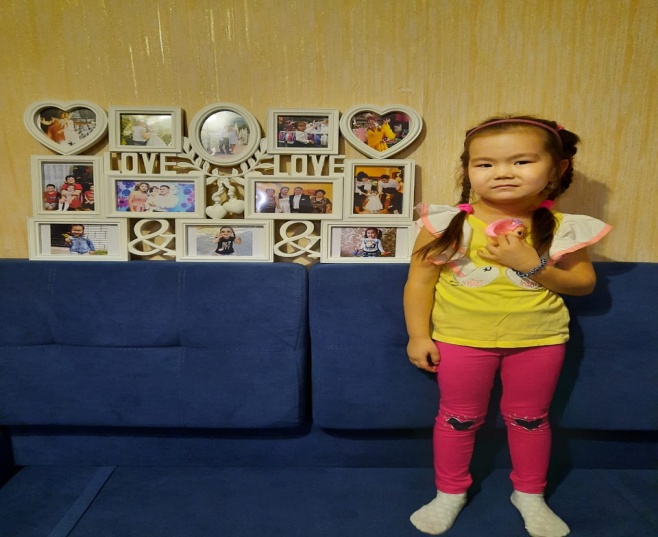 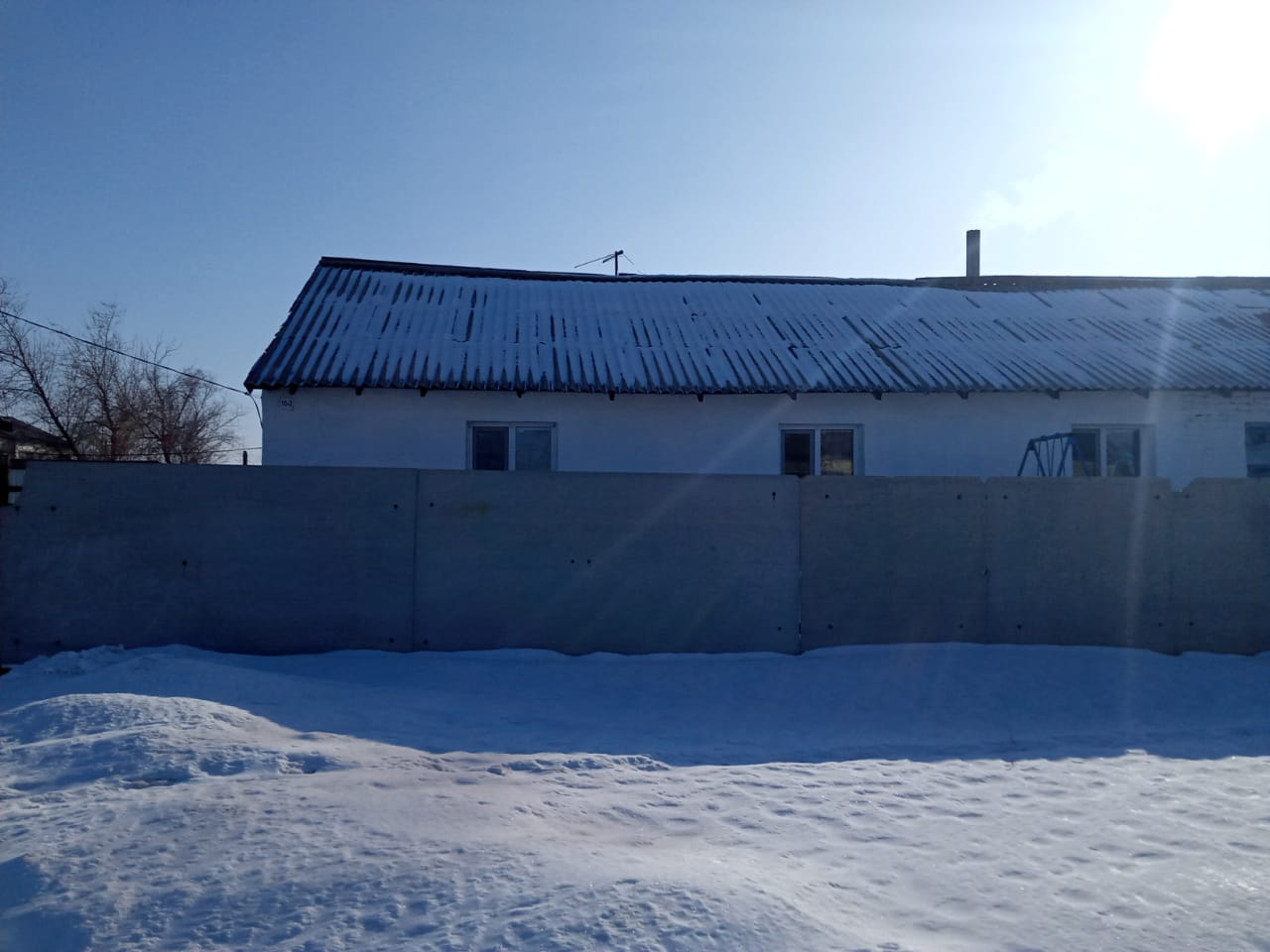 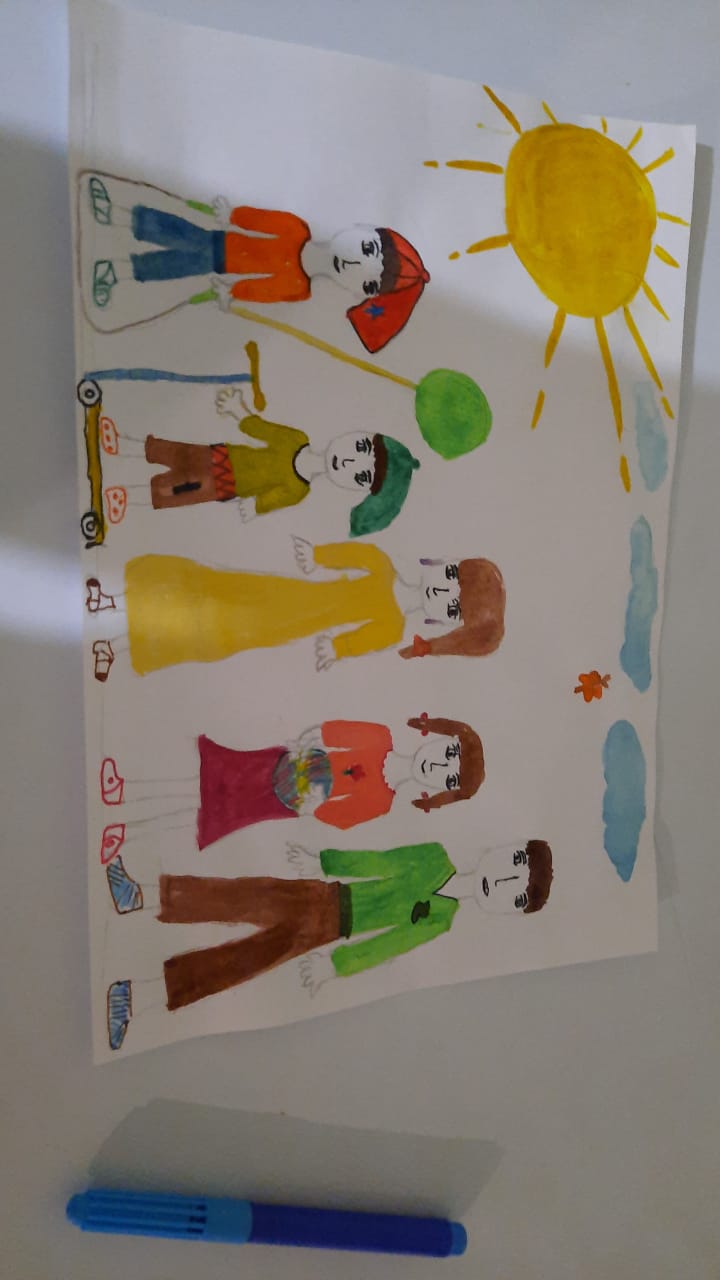 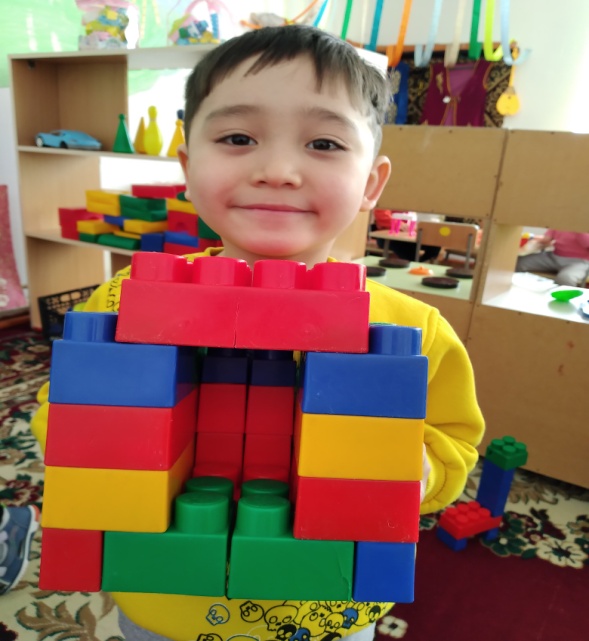 Коллаж“Менің отбасым”
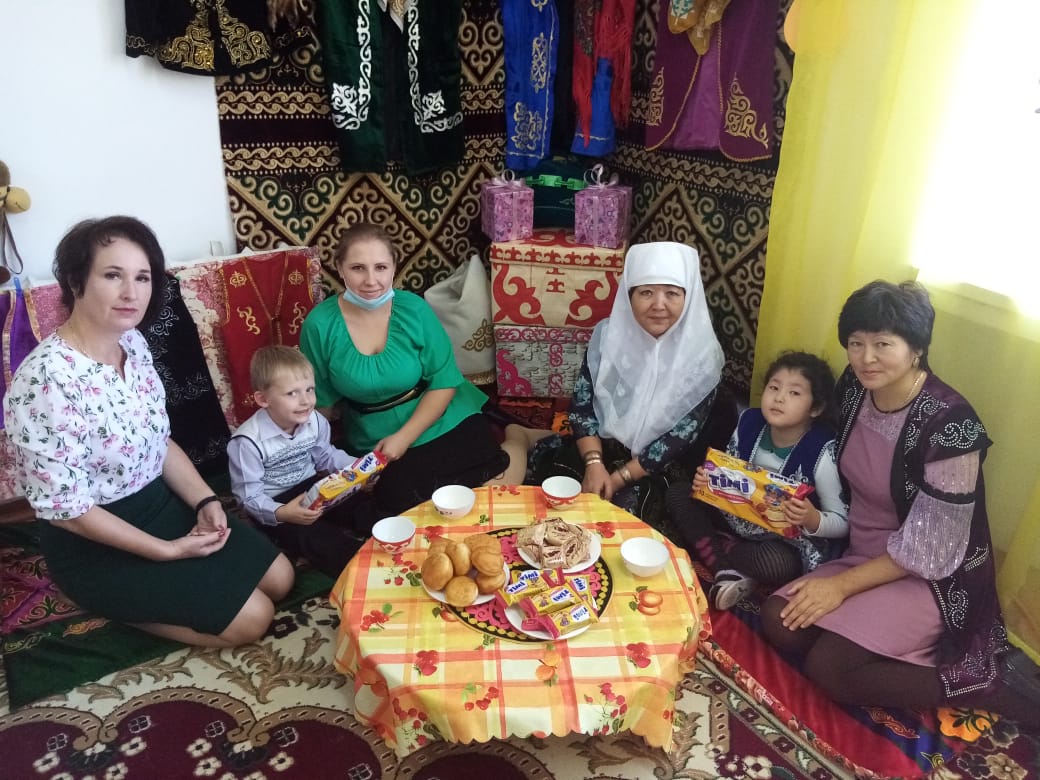 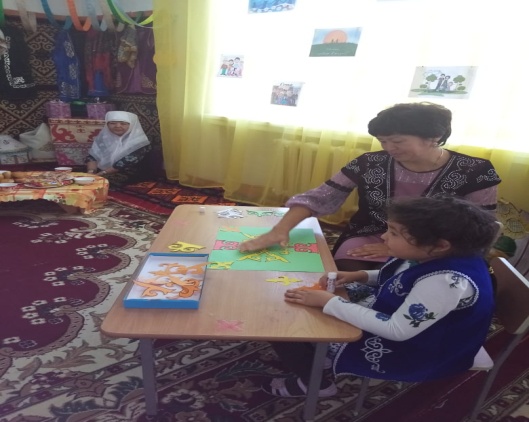 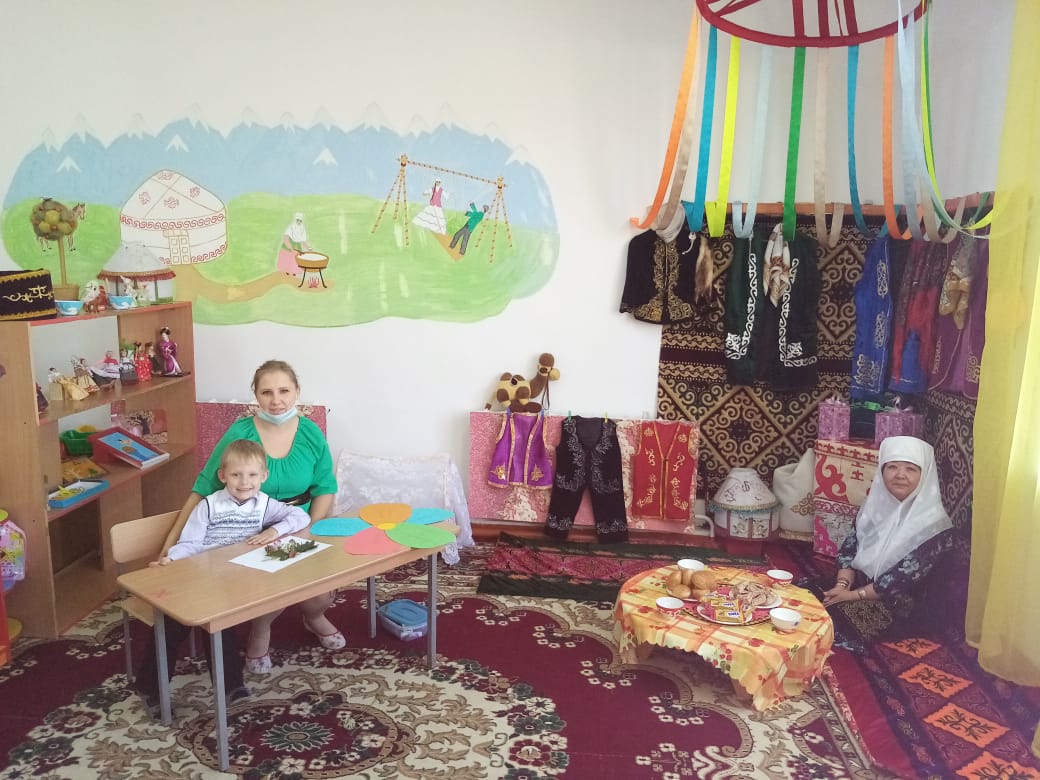 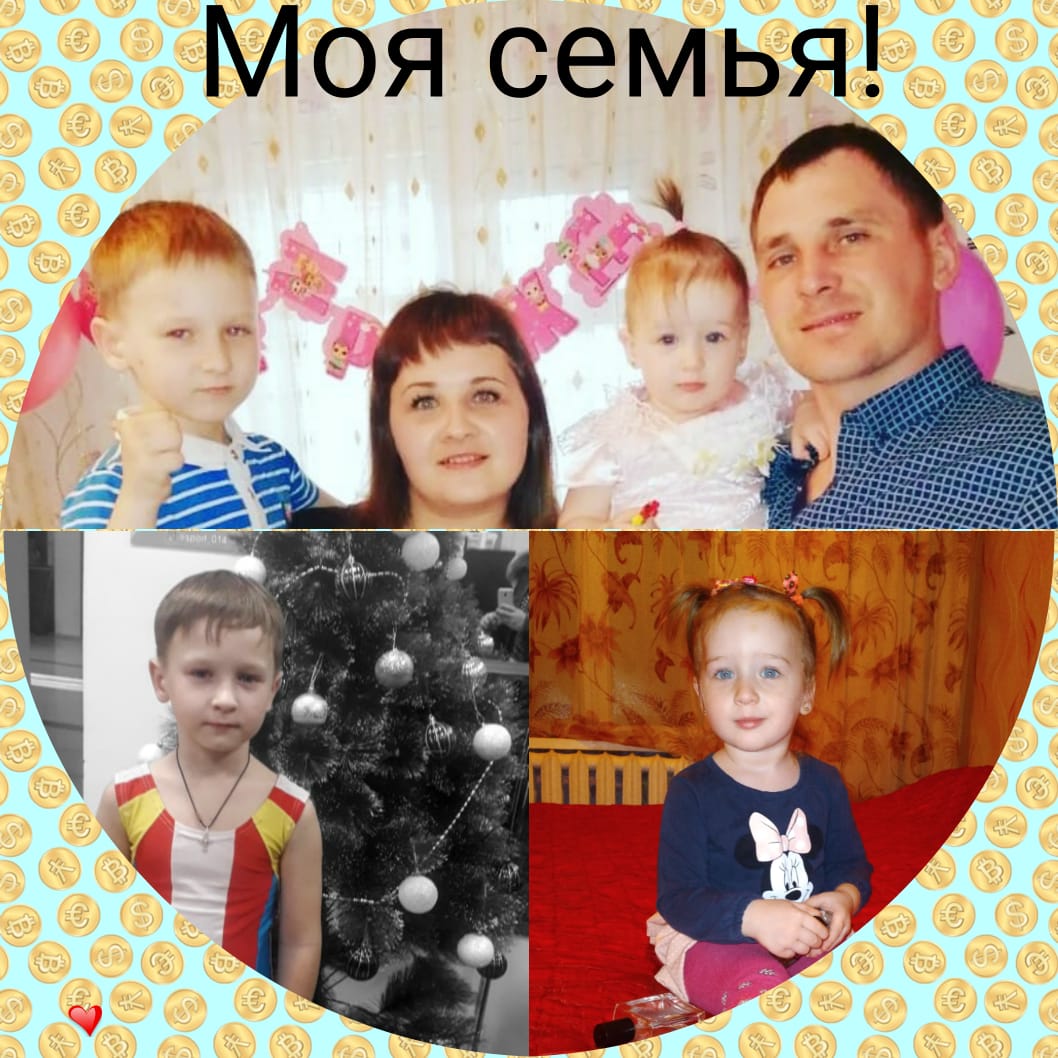 Құрастыру
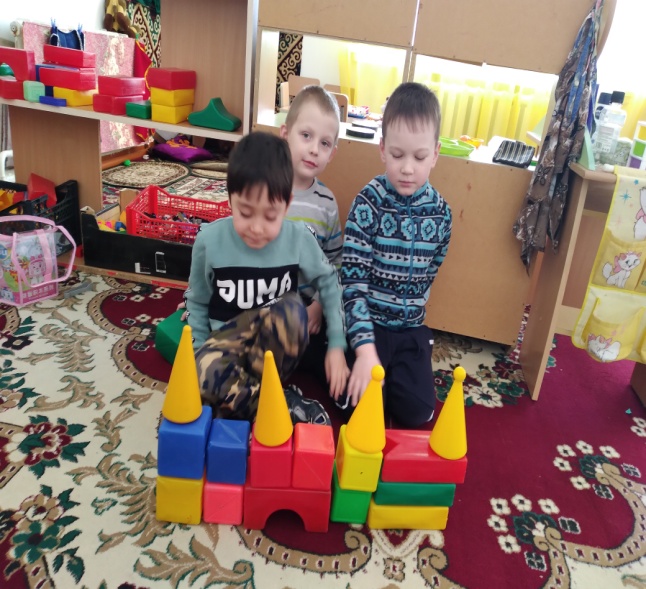 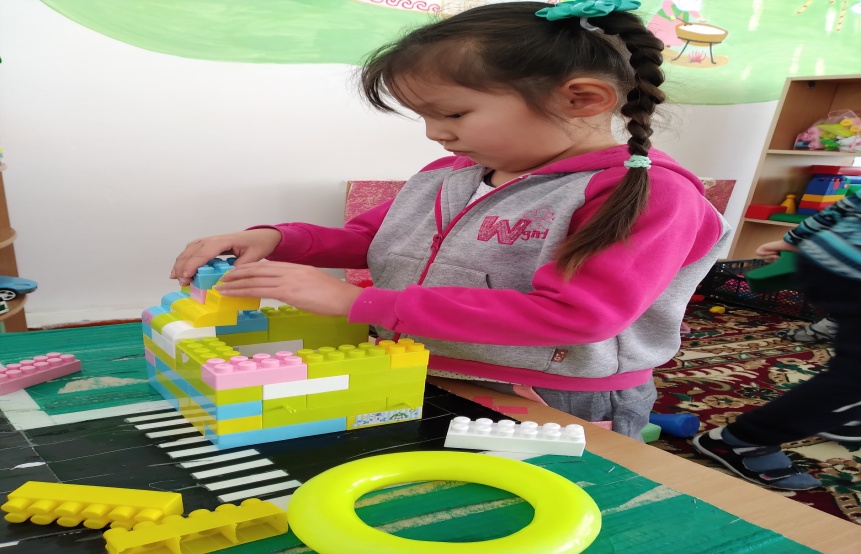 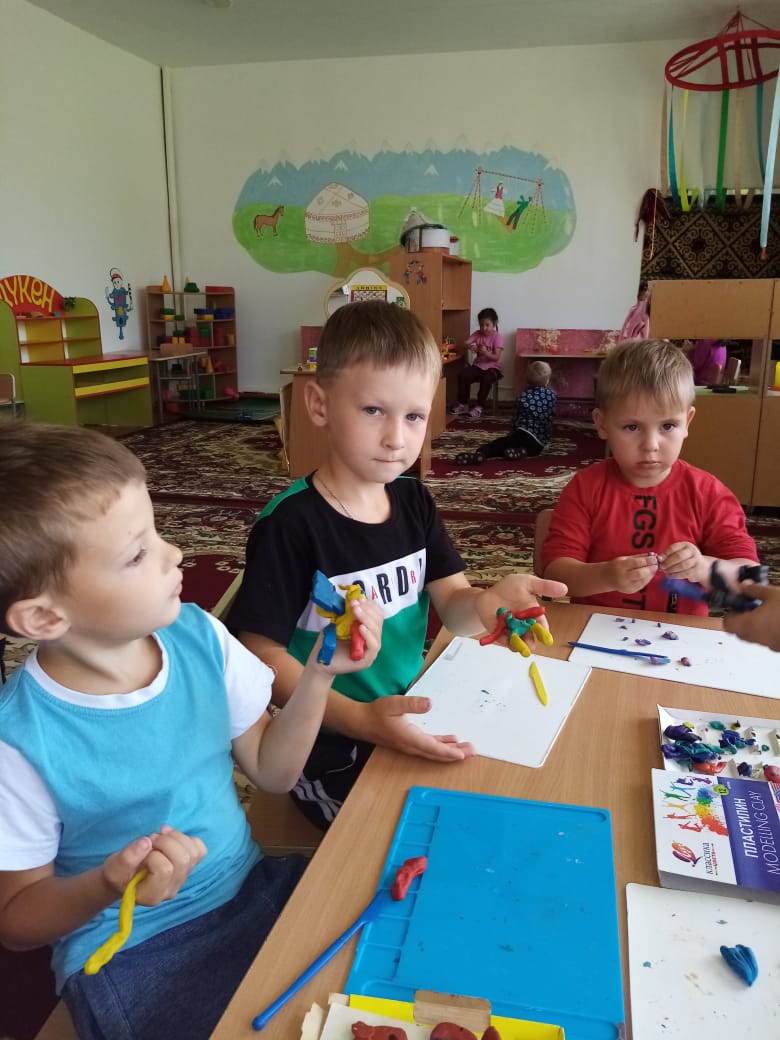 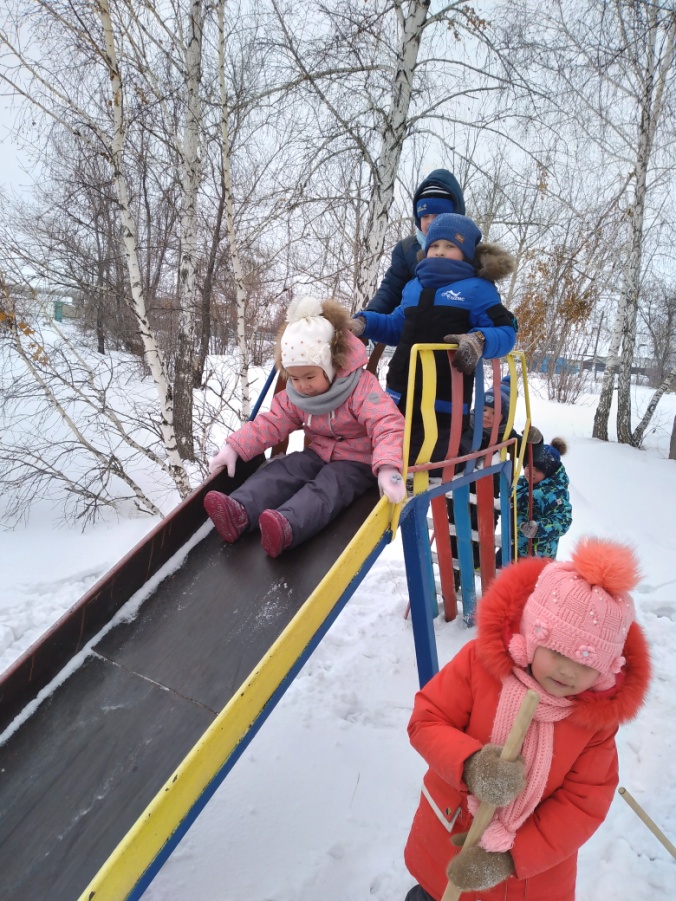 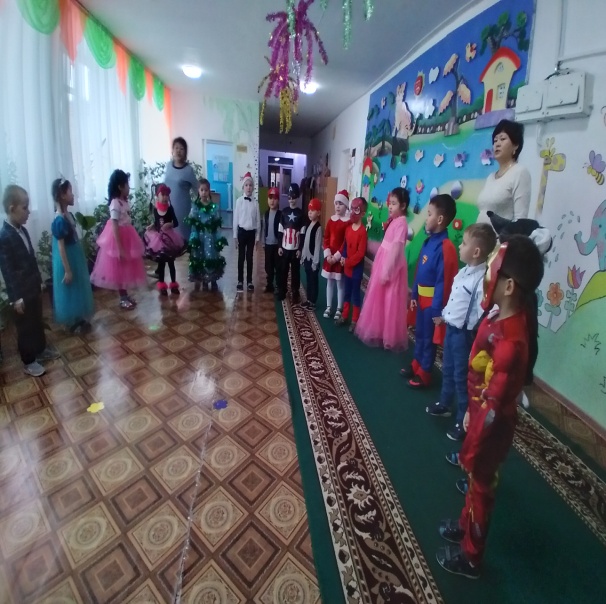 Қорытынды
Жобаны жасай отырып, ауылдың тарихын зерттеп,ауыл тұрғындарымен таныстық. Көп жылғы еңбектерін бағалап,балаларды өз ауылының құндылықтарын,тарихын сақтап әрікарай зерттеуге үйретуді жалғастырамын.
Назарларыңызға рахмет!
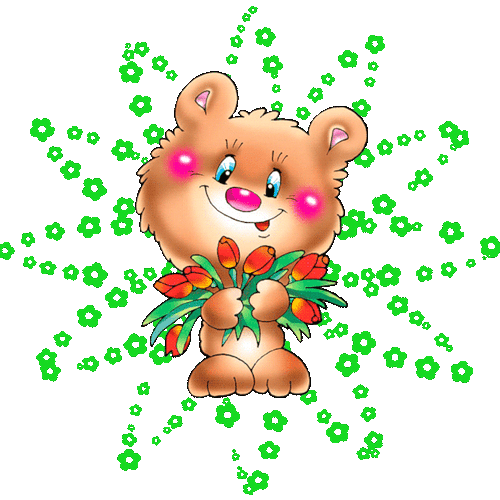